GCSE GEOGRAPHY at desborough College
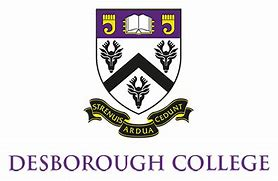 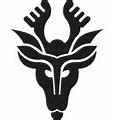 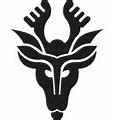 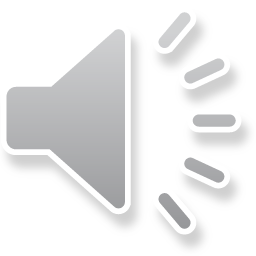 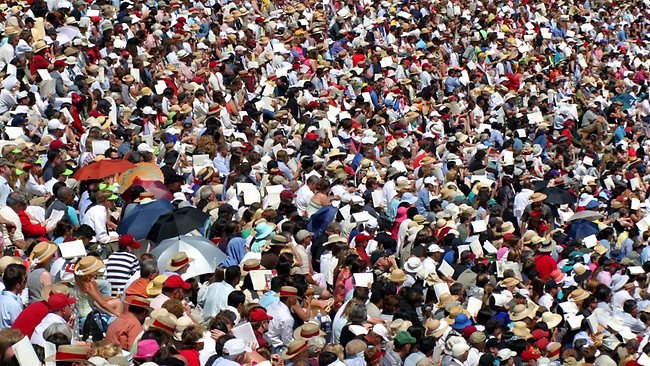 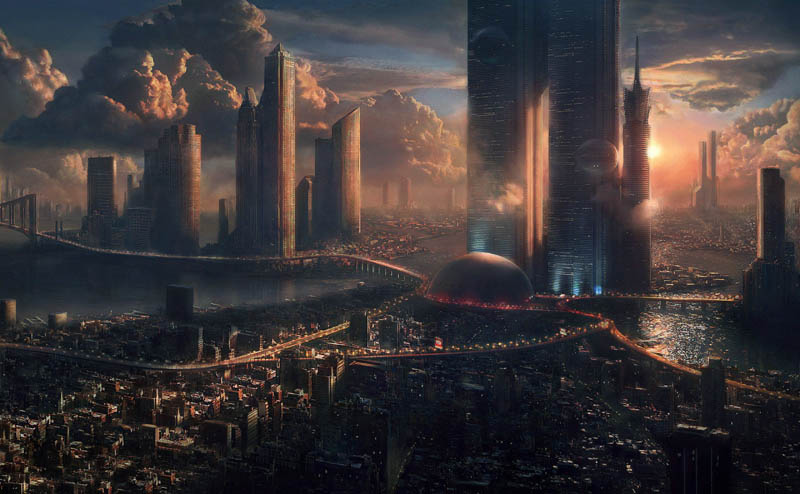 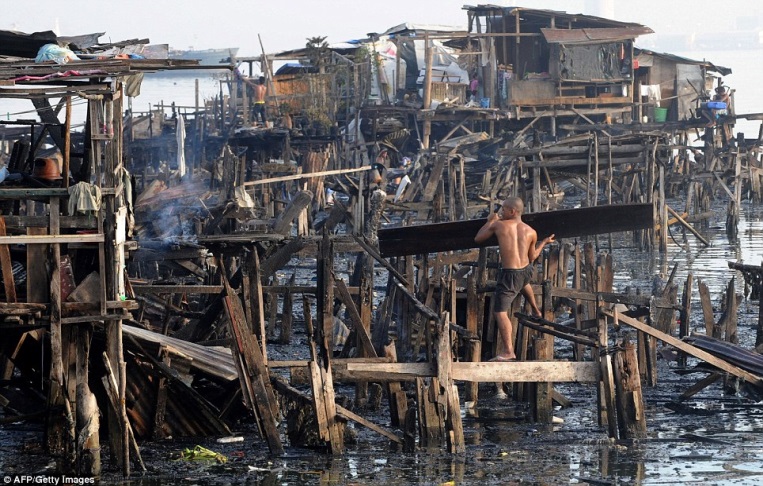 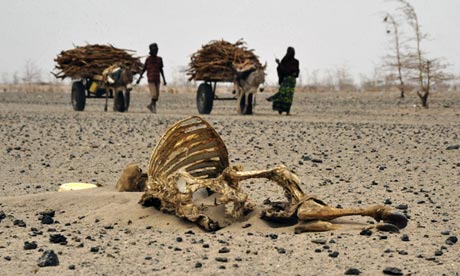 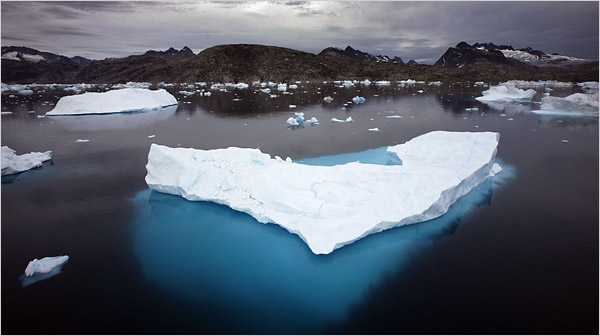 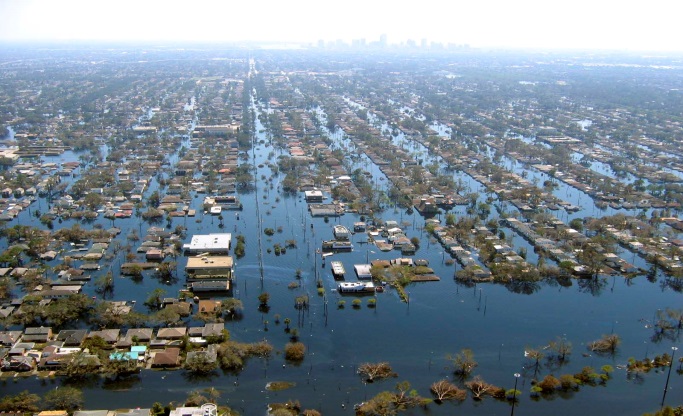 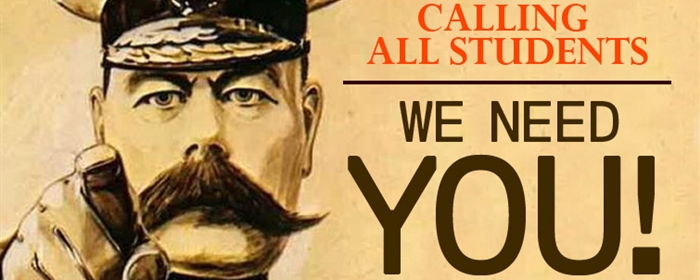 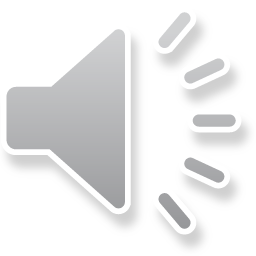 "Geography is the subject which holds the key to our future" 
Michael Palin
Geography is the study of the world
It’s your world – know it!
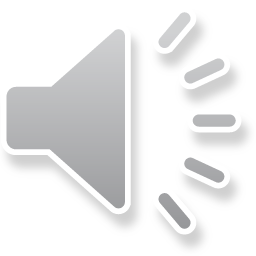 Why do Geography?
It’s interesting - it’s the subject most people wished they studied at school - Newspaper
It gives you skills - It brings together lots of skills from different subjects including Science (processes), History (background), Sociology (People), Politics (decisions) and economics (£)
It’s Useful
For University (Russell Group ‘facilitating subjects’) and in the EBacc.
For Jobs (environmental science, green issues, tackling global warming, politics, urban planning, journalism, NGOs, politics, economists etc.) Volcanologists!
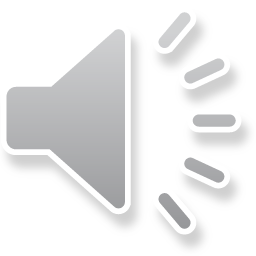 Why do Geography?
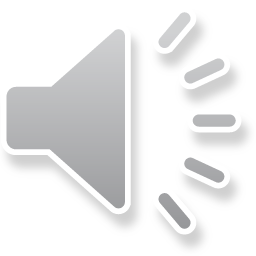 Destination of GCSE geographers
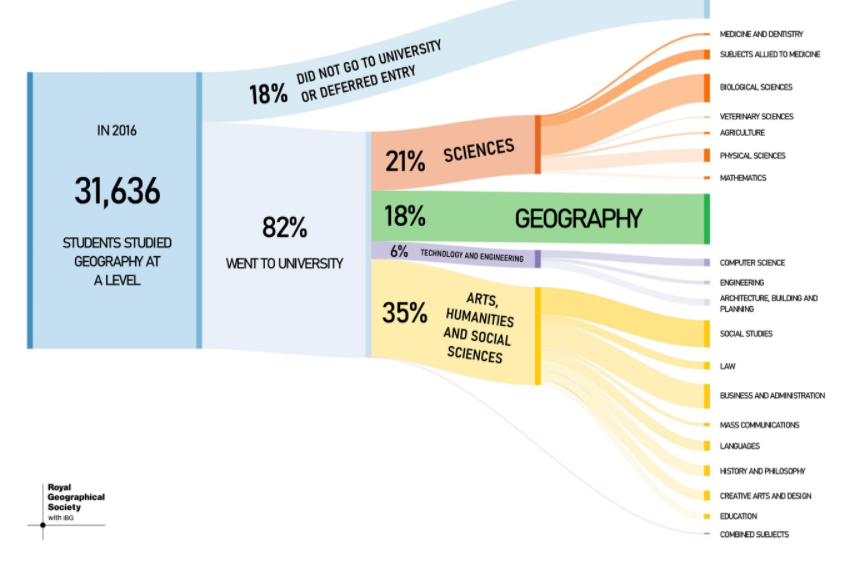 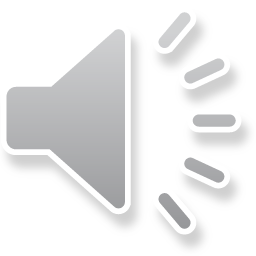 Trips x2
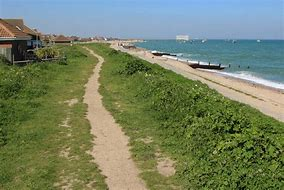 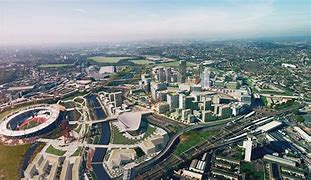 Stratford in East London to assess how quality of life can vary in an urban area.
Selsea Bill in Sussex to assess the need for coastal management.
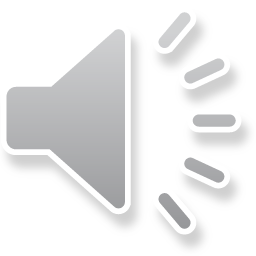 What will we teach?
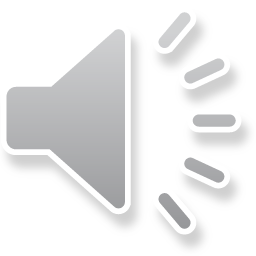 What will we teach?
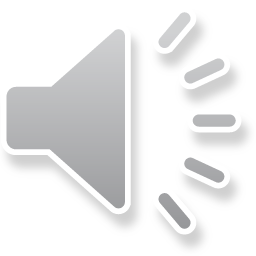 What will we teach?
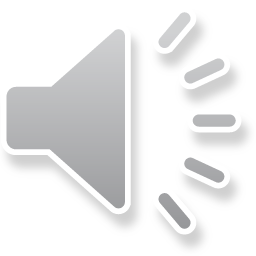 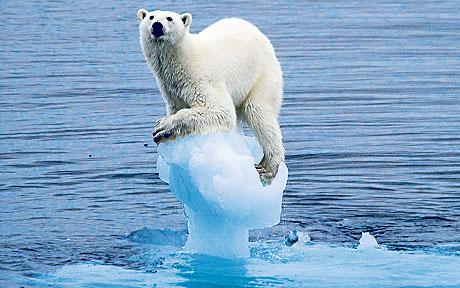 Hazards and Climate Change
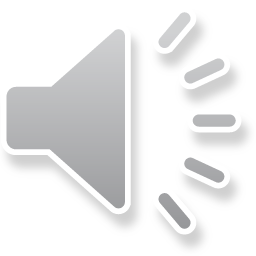 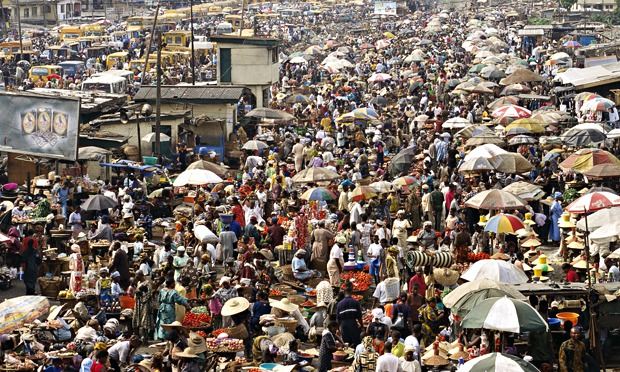 Development and Population
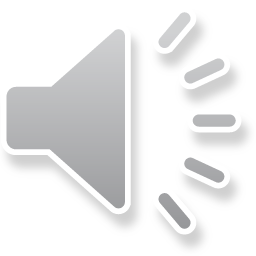 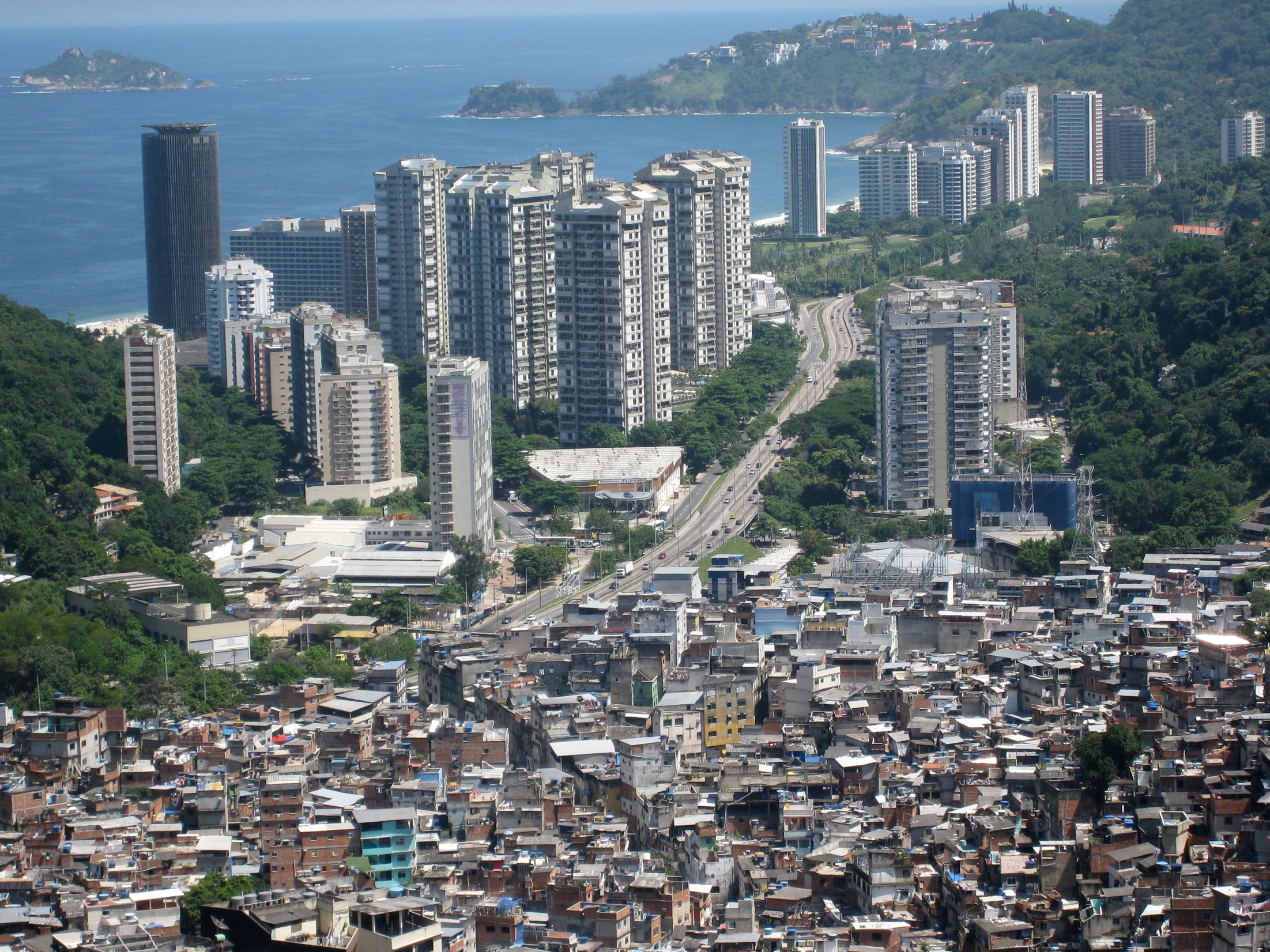 Urban growth and Megacities
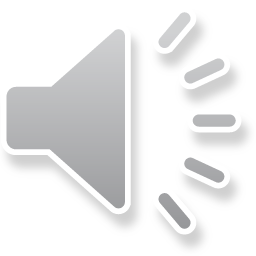 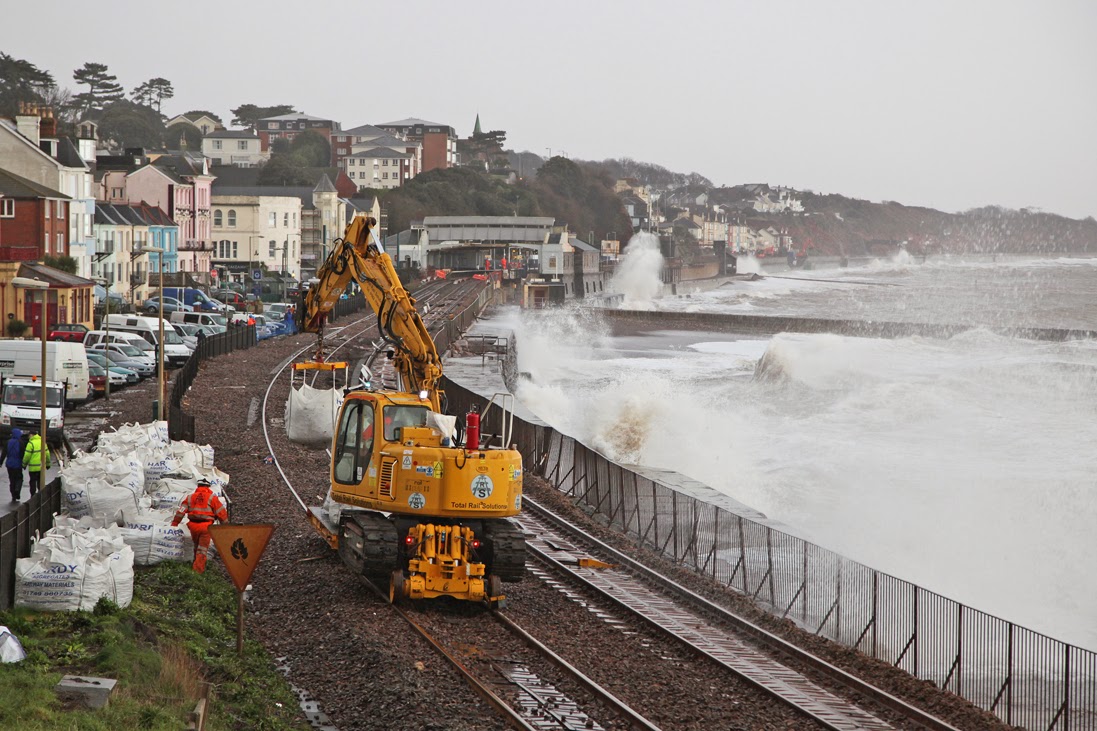 UK Coast and Rivers
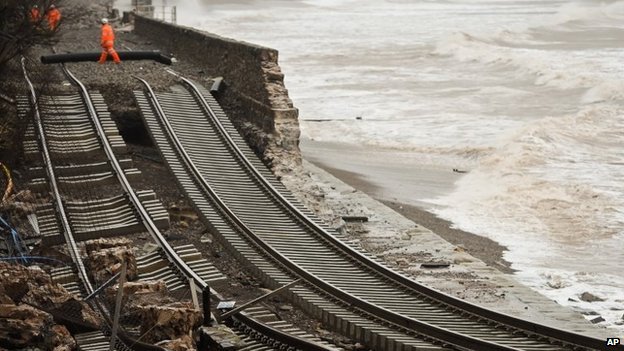 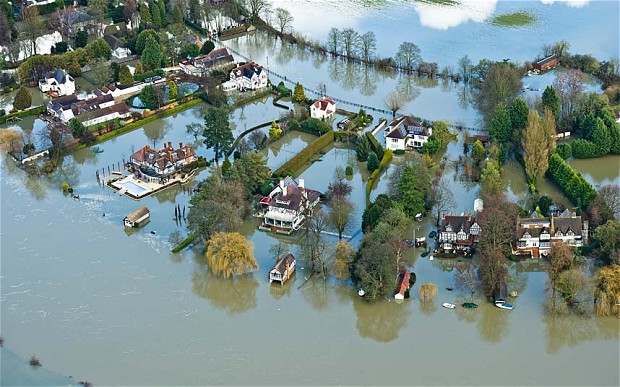 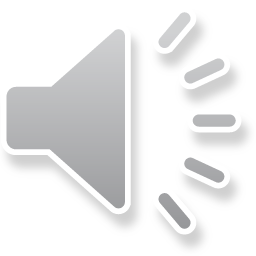 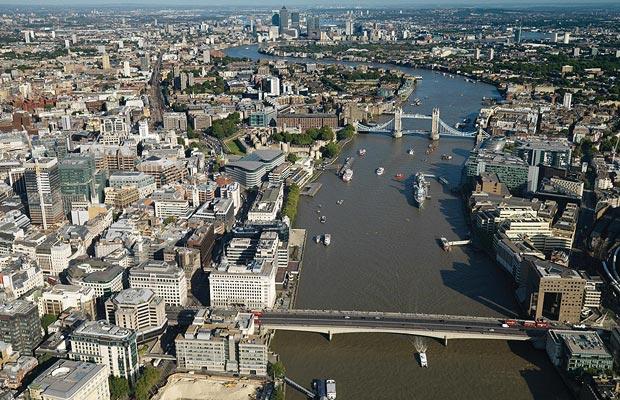 UK Cities and Countryside
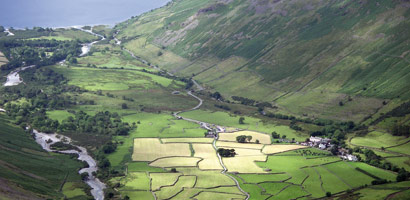 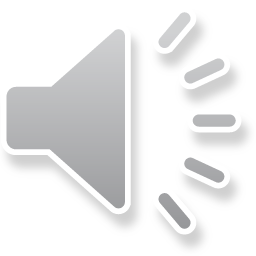 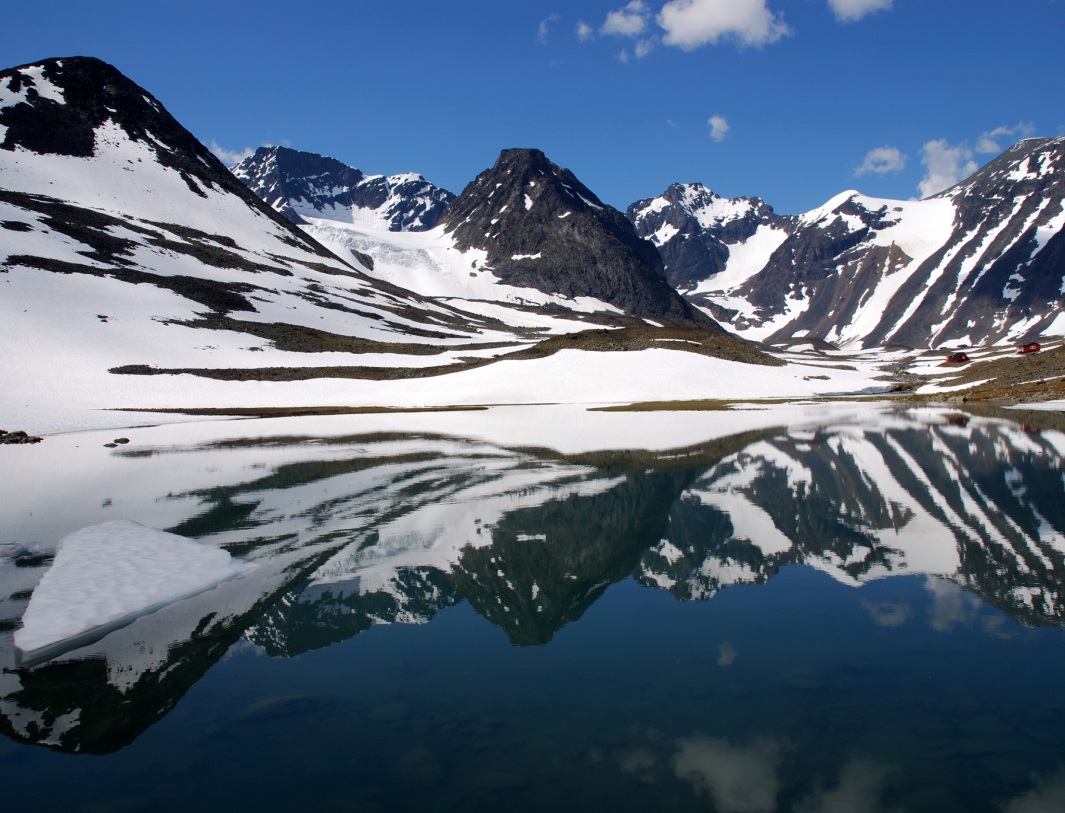 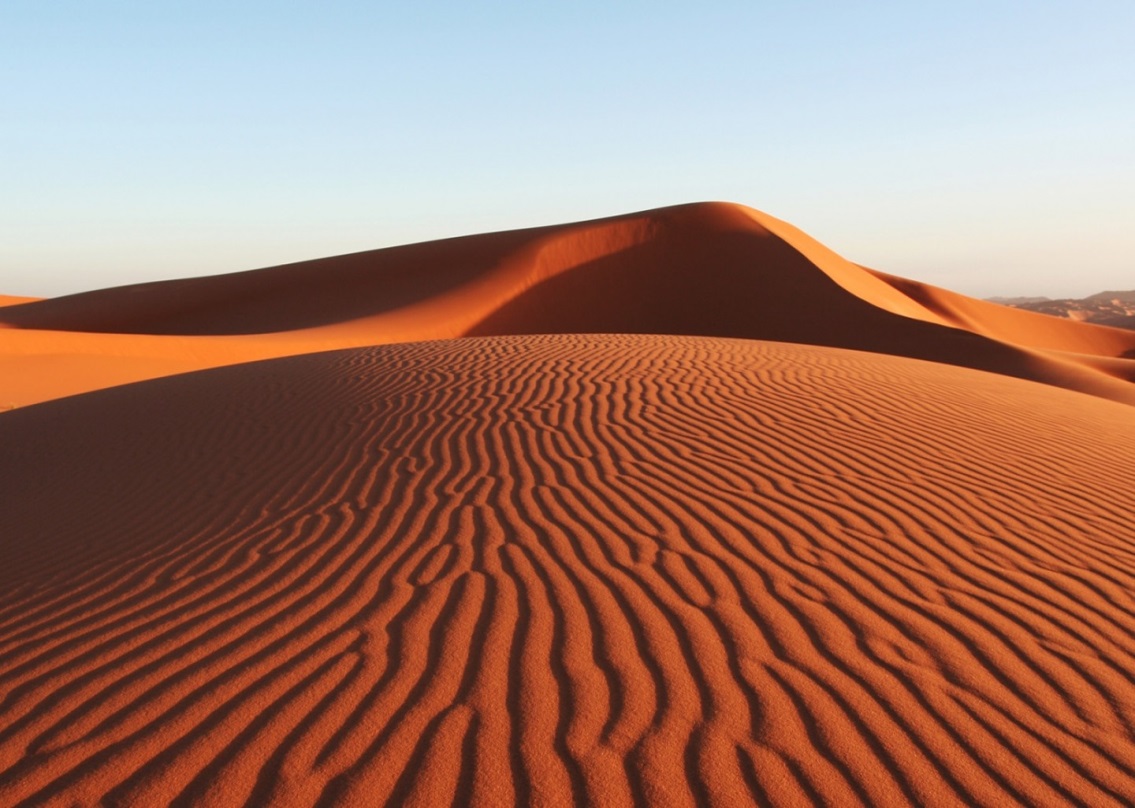 Ecosystems
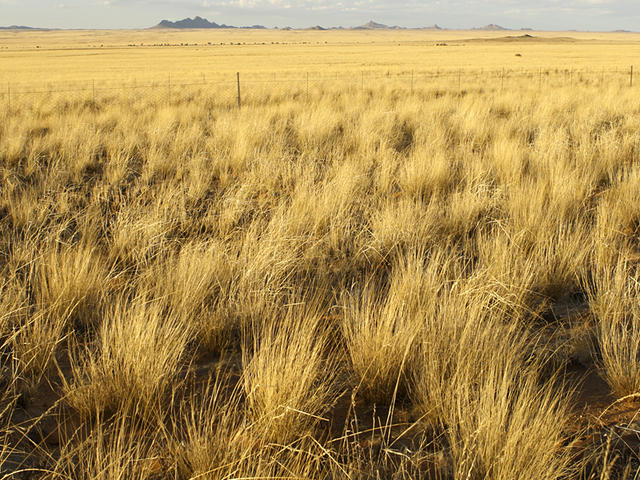 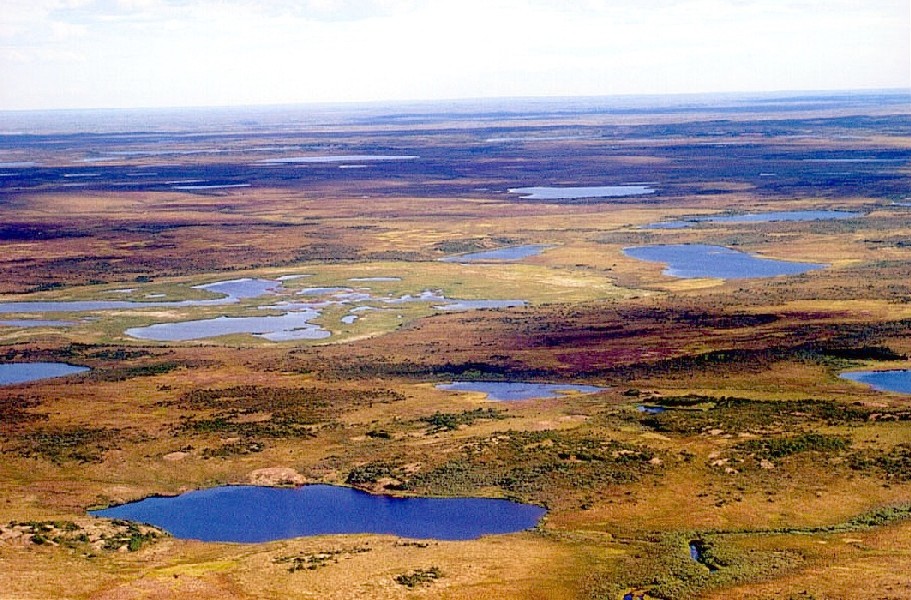 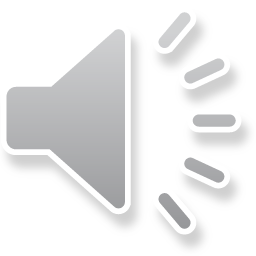 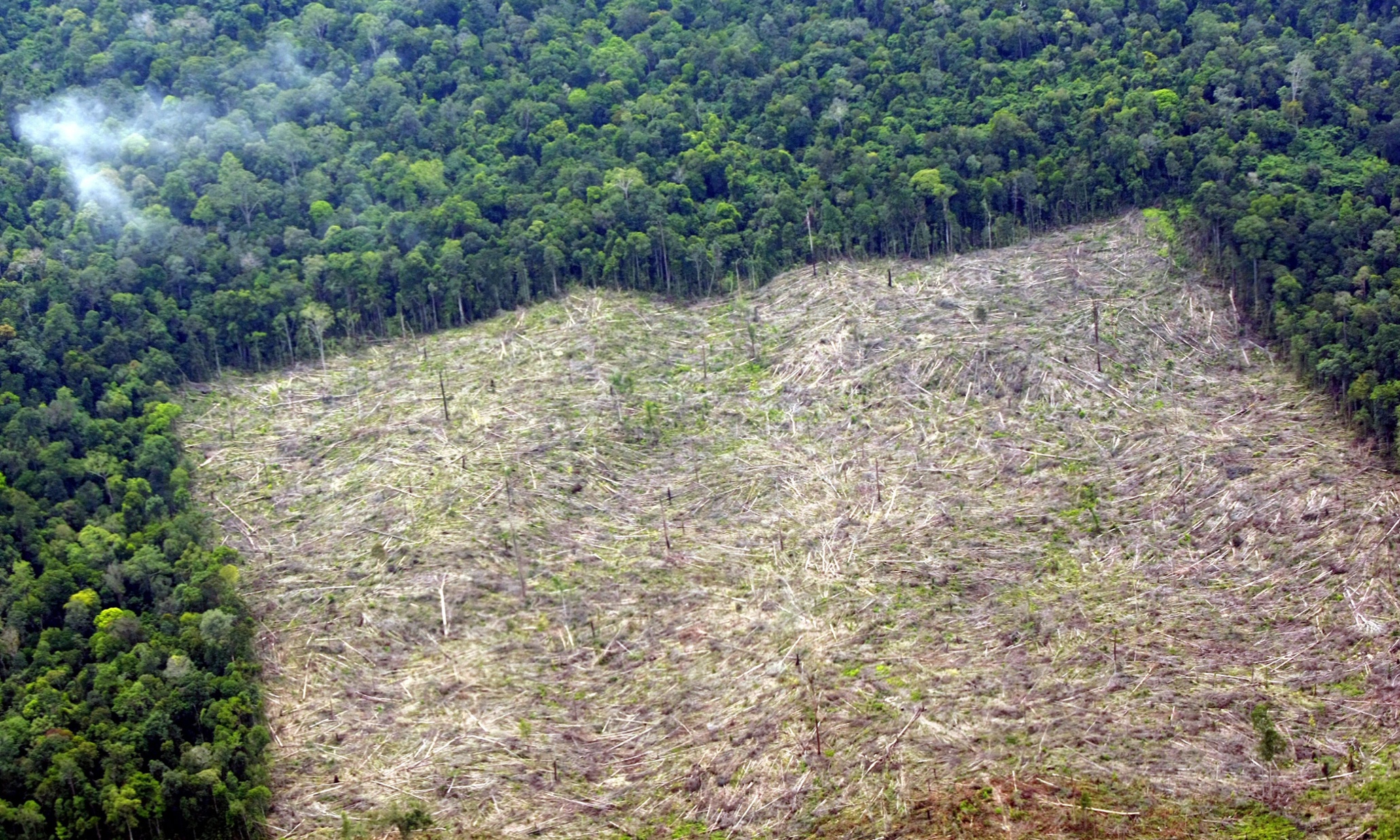 Rainforests
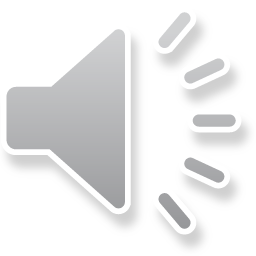 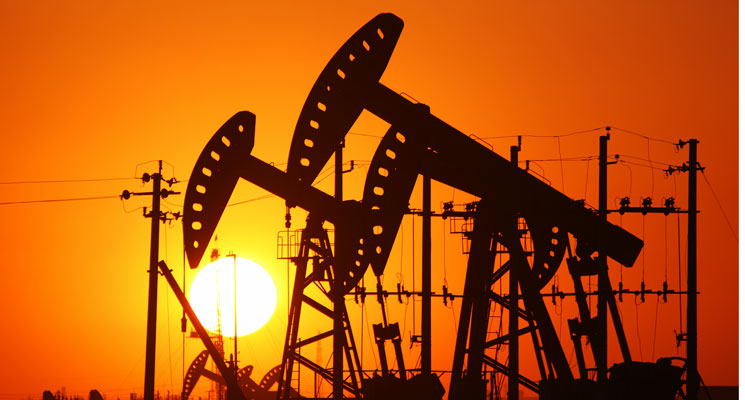 Energy
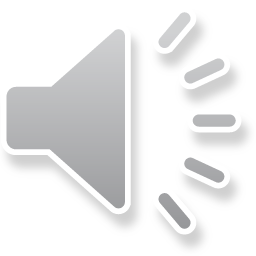 How is it Assessed?
GCSE Geography is assessed in 3 ways

Global Geography Exam (90 minutes)
UK Geography Exam (90 minutes)
Environmental Geography Exam (90 minutes)
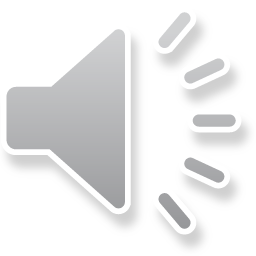 Website
The Desborough College website has a full list of what we teach at GCSE 

Geography - Desborough College

For more information about what is in the Geography GCSE and how it will be assessed visit the Edexcel GCSE Geography website http://qualifications.pearson.com/en/qualifications/edexcel-gcses/geography-b-2016.html
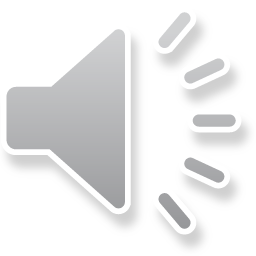 A letter from Michael Palin explaining how important geography is in a young persons education
Geography is not only up-to-date and relevant, it is one of the most exciting, adventurous and valuable subjects to study today. So many of the world's current problems boil down to geography, and need the geographers of the future to help us understand them. Global warming, sustainable food production, natural disasters such as earthquakes and tsunamis, the spread of disease, the reasons for migration and the future of energy resources are just some of the great challenges facing the next generation of geographers. A knowledge of geography, instilled into me by two excellent teachers, has enriched my life and encouraged me to take on long and sometimes difficult journeys. Geography has stimulated my mind and given me the attitude to go out and see for myself, rather than be told by others. Choosing geography at school can open the doors to a university degree, either specifically in geography or by combining geography with other A Levels to gain a place on a degree programme in another subject. An A Level in geography is recognised for its academic ‘robustness’ and, most importantly, it also helps young people into the world of work. We know this is true because so many employers prize the knowledge and skills that studying geography can provide, be it knowing how the world works, planning research and report writing, working in a team, using new technologies and communication skills – and much more. You will find geographers working in a wide range of jobs, from the City to planning, working in the environment to travel and tourism, or in international charities or retail. As you can see overleaf, studying geography can help young people achieve careers that are professionally and financially rewarding and also enjoyable. Last year I was delighted to hear that more than 230,000 pupils studied a GCSE or A Level in geography. So, alongside the other subjects that your son or daughter might study, I would encourage them to choose a GCSE or A Level in geography. It meant a lot to me and it could mean a lot to them. With best wishes Michael Palin, CBE
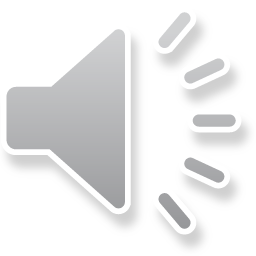